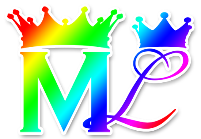 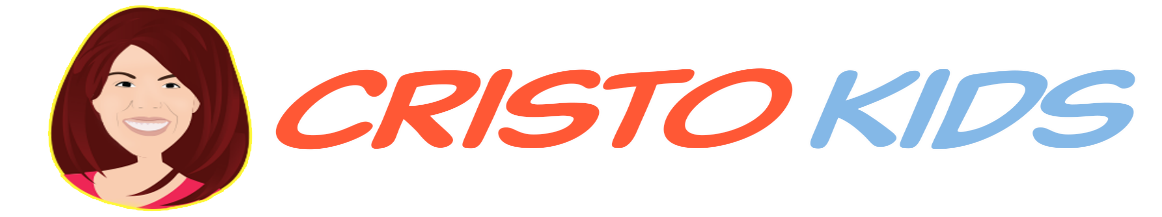 Classe #374 Calendario Regno di Salem
Per MelquisedecLisbet!!
Per nostro Padre e nostra Madre!!
Fratelli docili alla Voce di Dio, Cristo Lisbet il 1° di gennaio ci ha spiegato 
qual è il vero calendario che dobbiamo seguire noi, i Suoi figli 
spirituali, il popolo del Regno di Salem.  

Cristo Lisbet ci ha spiegato come i religiosi, specialmente i cattolici, hanno ingannato tutte le persone, al dire loro che Cristo nacque circa 2000 anni fa. Loro accomodarono il calendario al presunto anno di nascita del loro presunto salvatore Gesucristo, quando in realtà noi non sappiamo se questa informazione è corretta o se lo possono provare poiché già sappiamo che la penna bugiarda degli scribi ha cambiato la Verità di Cristo in menzogna.

Il Calendario che usiamo è quello che il falso profeta, il papa Gregorio XIII istituì. I cattolici non possono provare quando nacque Cristo così che, come fanno a dire che siamo nel secolo XXI? Tutto questo tempo abbiamo vissuto sotto l’inganno della penna bugiarda dei cattolici.

Noi stiamo vivendo nell’era dell’Unico Cristo Vero, Lisbet, che cominciò il 18 di novembre del 2013. Quello è stato il giorno della Sua Nascita Spirituale, e quel giorno è quello Realmente importante, non il giorno della Sua nascita fisica.  È da lì che dobbiamo cominciare a contare i giorni. Il 1° di gennaio eravamo a 2.966 giorni dell’Anno, o Giorno Eterno del Signore (d.C).  Quindi il giorno nel quale nacque Cristo Spiritualmente fu 8 anni, 1 mese e 3 settimane fa, in accordo alla data di oggi.

Fratelli, quindi la data del calendario Vero per il popolo di Dio, mostra che la data di oggi è l’8 di gennaio dell’anno 8.  Dobbiamo orientarci con il giorno della Nascita Spirituale di Cristo poiché le Sue Sagge parole sono quelle che Realmente possono aiutare i mortali ad ottenere la vita eterna. Tuttavia, un giorno tutti si orienteranno con il Calendario del nostro Dio MelquisedecLisbet. 

Che onore e alto privilegio essere parte del Regno di Salem ed essere testimoni fedeli dalla Nascita Spirituale di Cristo di poter conoscere tutta la Verità di Dio.

Grazie Cristo Lisbet, per venire a mettere tutte 
le cose nell’ordine perfetto.  Amen, Alleluia!
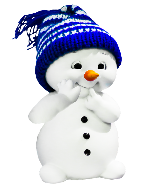 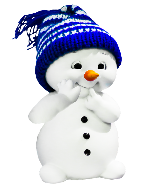 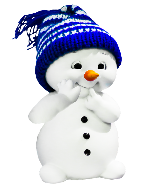 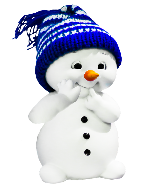 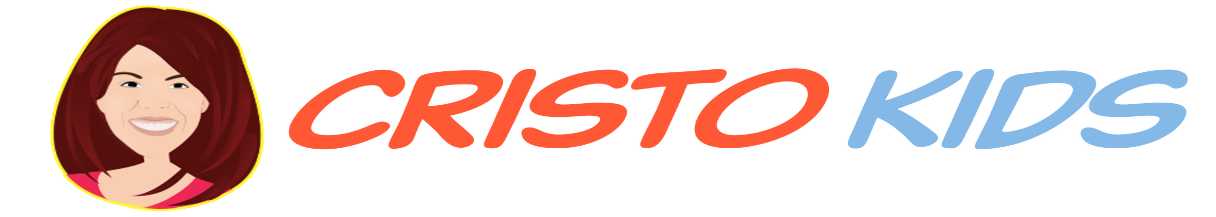 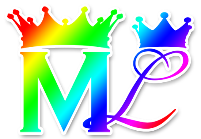 Classe #374 Calendario Regno di Salem
Foglio per il Collaboratore / Genitore
Istruzioni per la classe:

Fare copie delle pagine 1 e 3 per i bimbi più piccini 
Fare copie delle pagine 1 e 4 per i bambini più grandi
Il collaboratore / genitore dà una breve introduzione al tema e condivide il seguente significato:

      Istituire:  Stabilire o fondare una cosa.

Potete fare le seguenti domande per rafforzare il tema: 

Perché è importante la data del 18 di novembre del 2013? Perché è la data della Nascita Spirituale di Cristo Lisbet. 
Perché dobbiamo orientarci con il giorno della Nascita Spirituale di Cristo? Perché le Sue sagge parole sono quelle che Realmente possono aiutare i mortali ad ottenere la vita eterna.

Il collaboratore deve motivare i bambini a rispondere alle domande mentre appare l’orologio sullo schermo.
Si raccomanda di ripassare la classe durante la settimana.

Attività: La Nascita Spirituale di Cristo Lisbet

I bambini scriveranno quello che hanno appreso da Cristo Lisbet, loro Madre Spirituale in questi 8 anni o da quando La conoscono.

Materiali:	

Matite
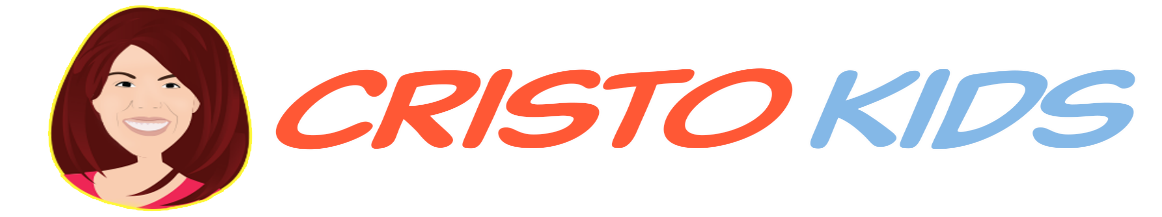 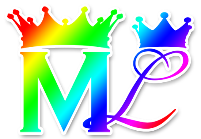 Classe #374 Calendario Regno di Salem
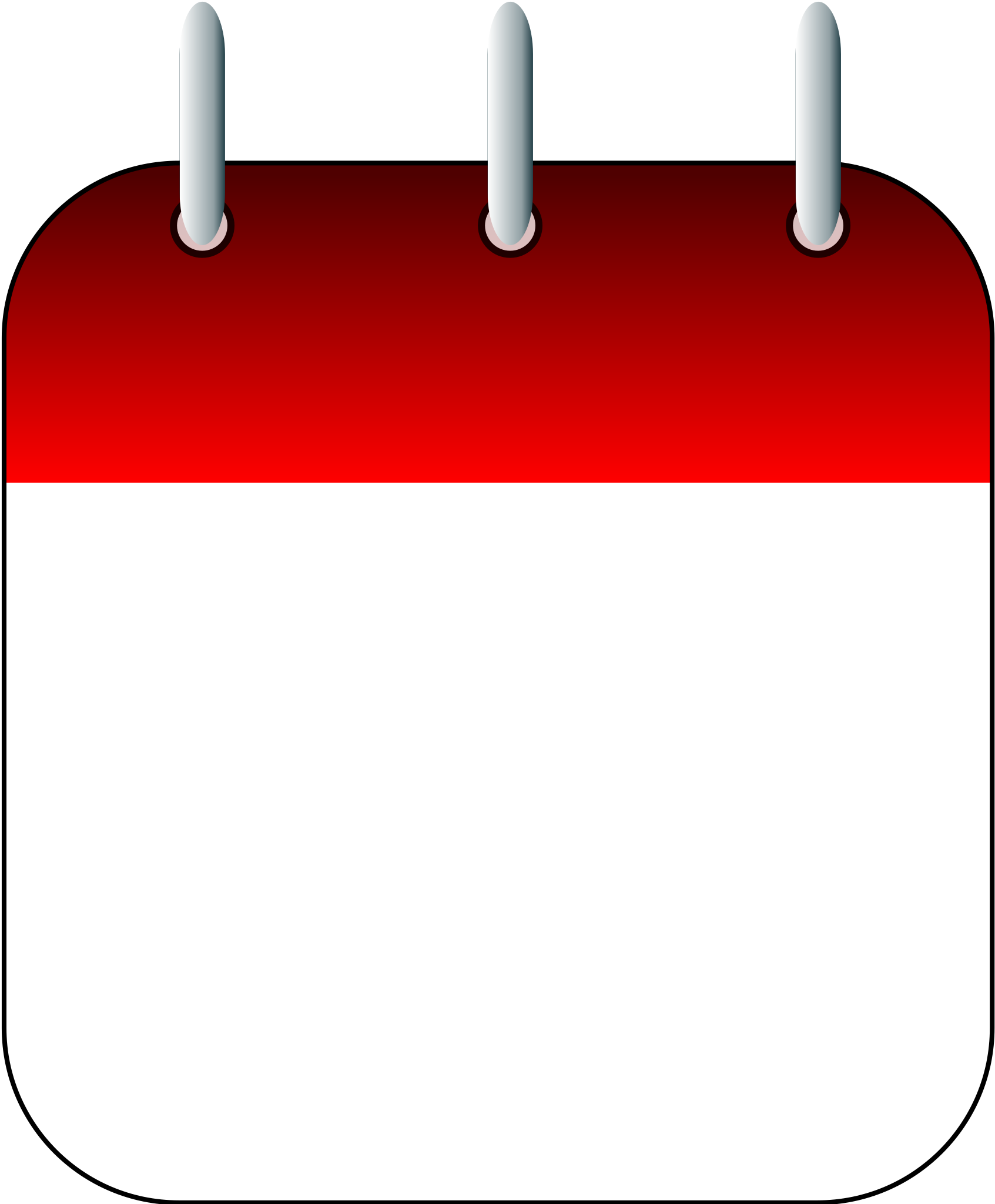 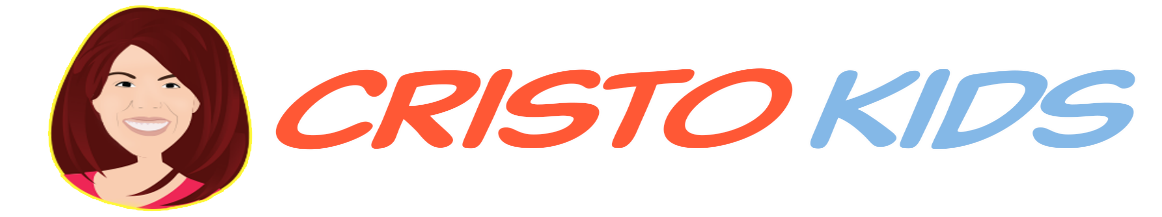 Sono Testimone Fedele della Nascita Spirituale
di Cristo Lisbet ed ora siamo nell’Anno 8
This Photo by Unknown Author is licensed under CC BY-SA
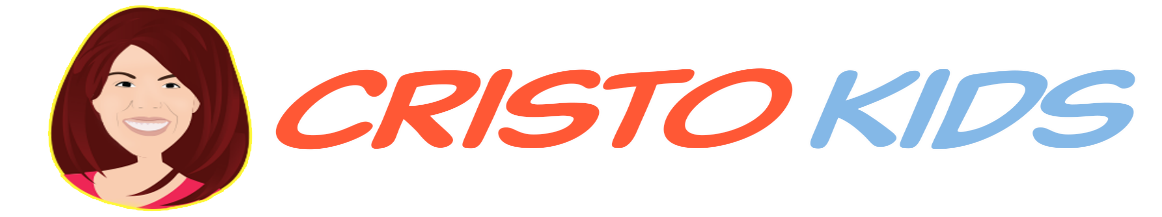 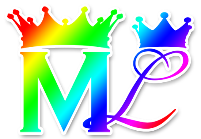 Classe #374 Calendario Regno di Salem
Santo angelo, associa la parola in Inglese alla parola in Italiano 



____ Calendar 				A. Cristo


____ Birth					B. Novembre 


____ Kingdom					C. Anno 8


____ Christ					D. Calendario


____ November				E. Regno


____ Year 8					F. Nascita
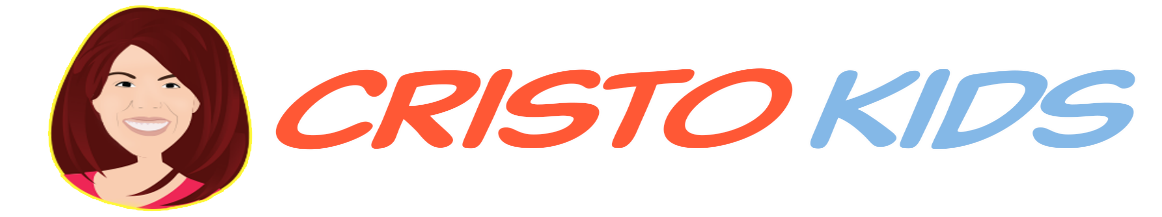 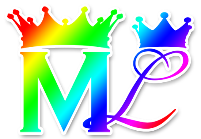 Classe #374 Calendario Regno di Salem
Risposte: 


   D
____ Calendar 				A. Cristo

   F
____ Birth					B. Novembre 

   E
____ Kingdom					C. Anno 8

   A
____ Christ					D. Calendario

   B
____ November				E. Regno

   C
____ Year 8					F. Nascita